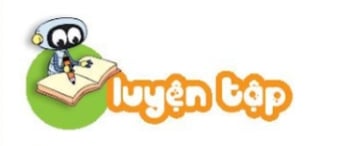 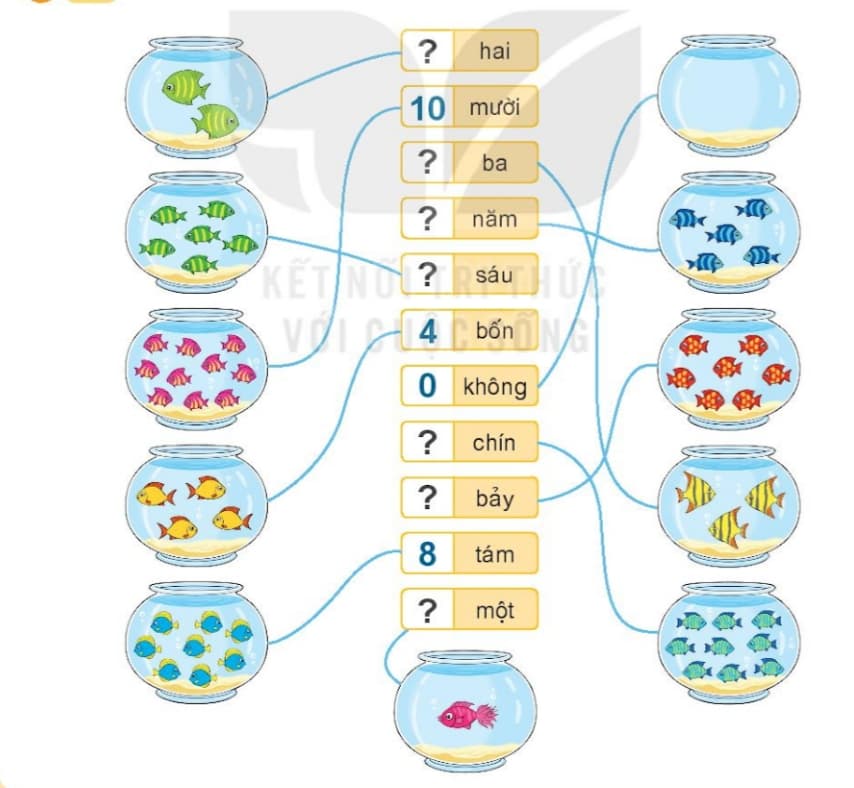 2
1
Số?
3
5
6
9
7
1
Gmail: builethuydl@gmail.com